Классный час 
«Мы за чистый воздух»
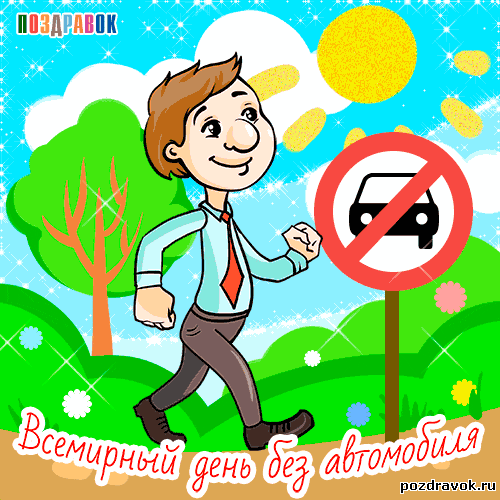 Гребенская БШ
Акция «День без Автомобиля»
Кл. руководитель Томашова Е. К.
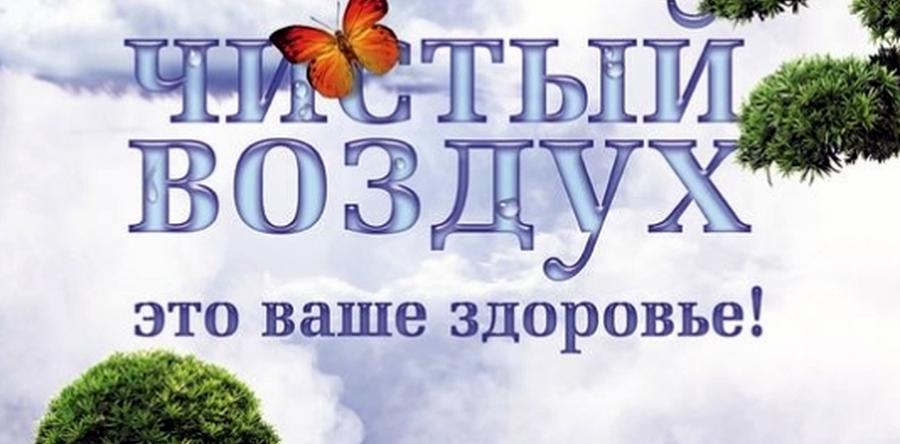 Как сделать 
воздух чище?
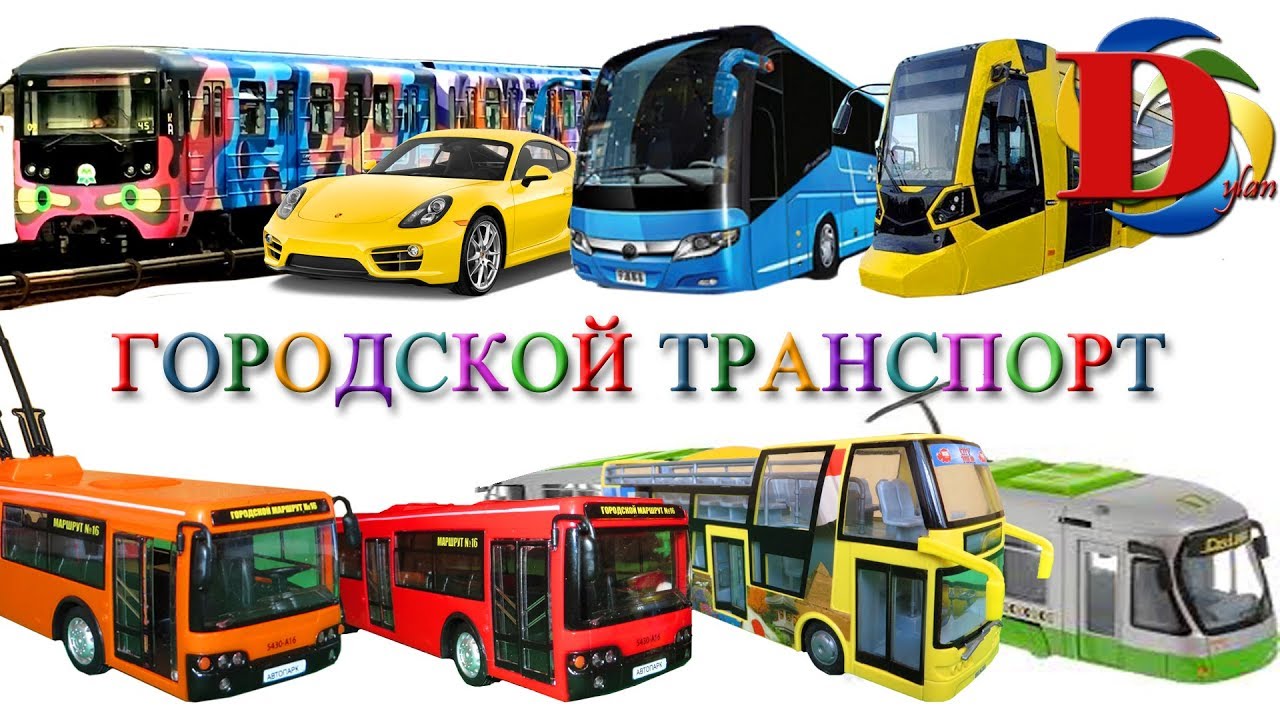 Чем заменить 
транспорт , 
который загрязняет воздух?
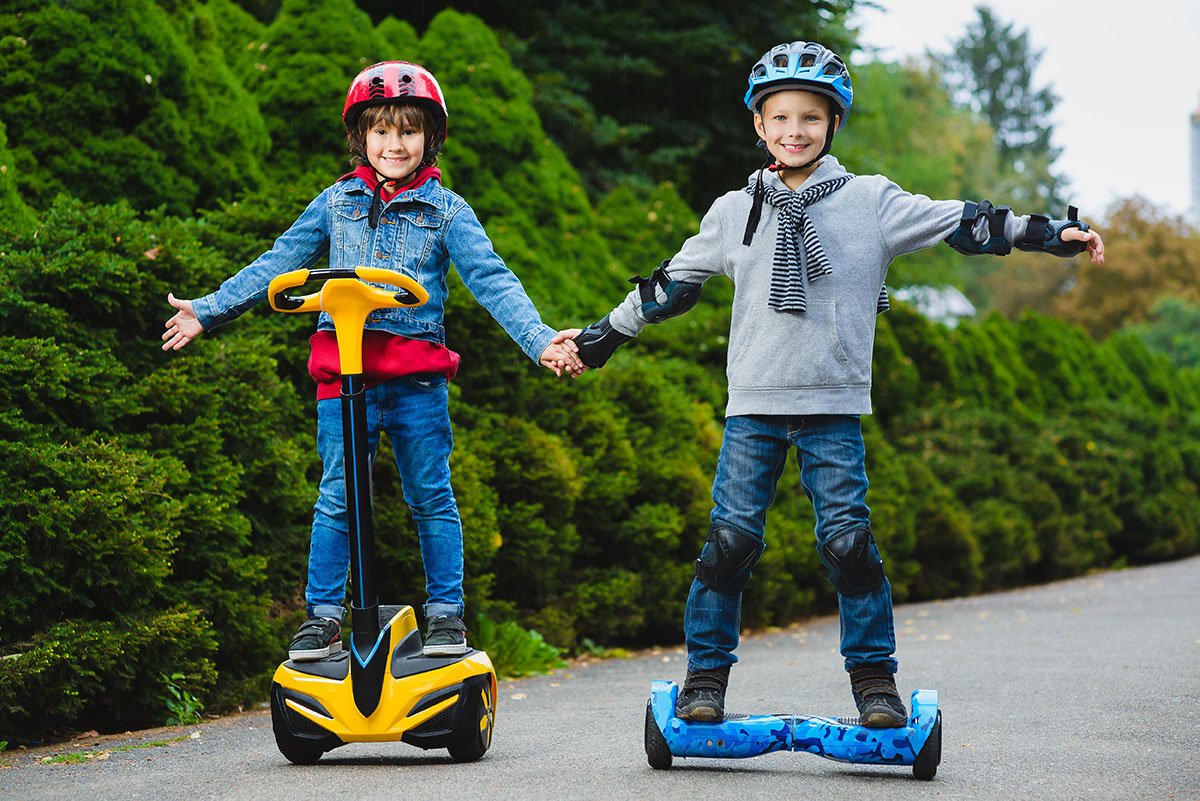 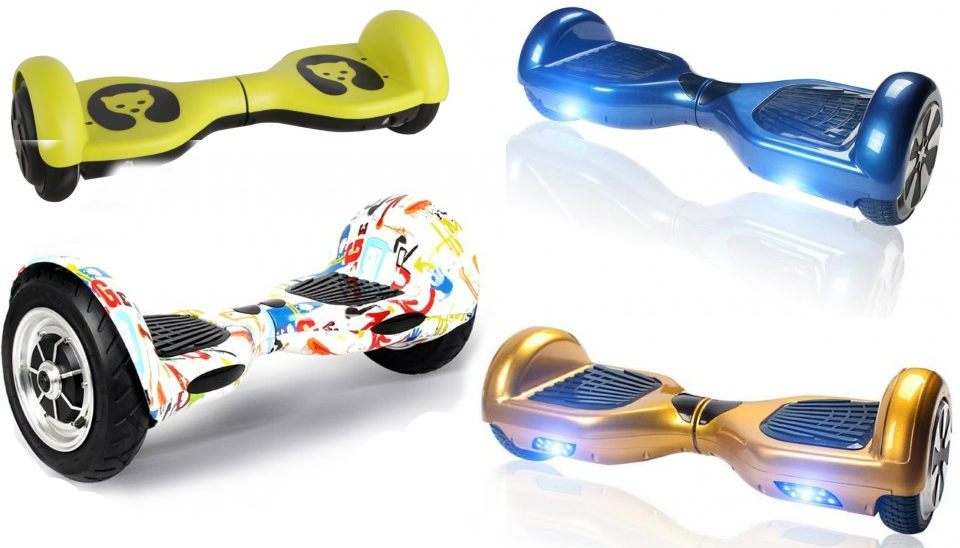 ГИРОСКУТЕР
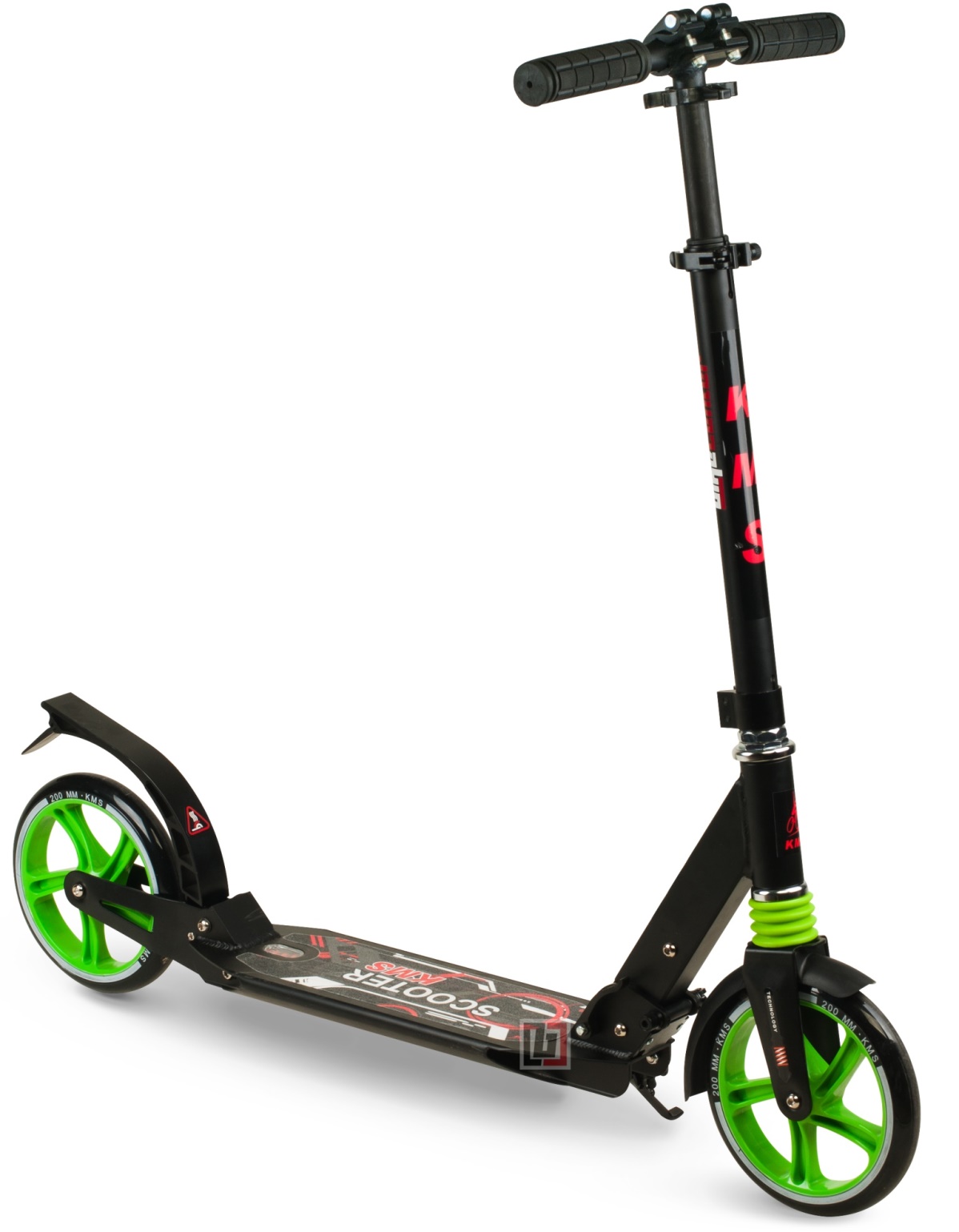 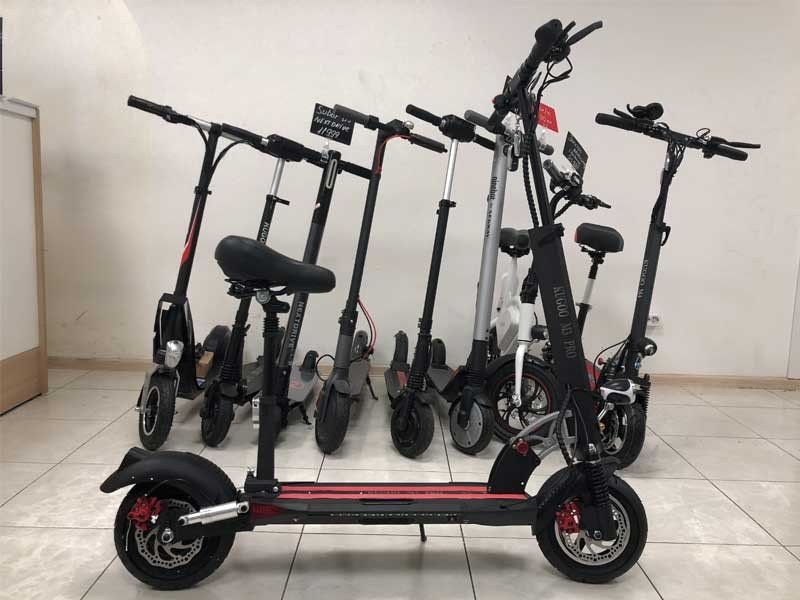 ЭЛЕКТРИЧЕСКИЙ
 САМОКАТ
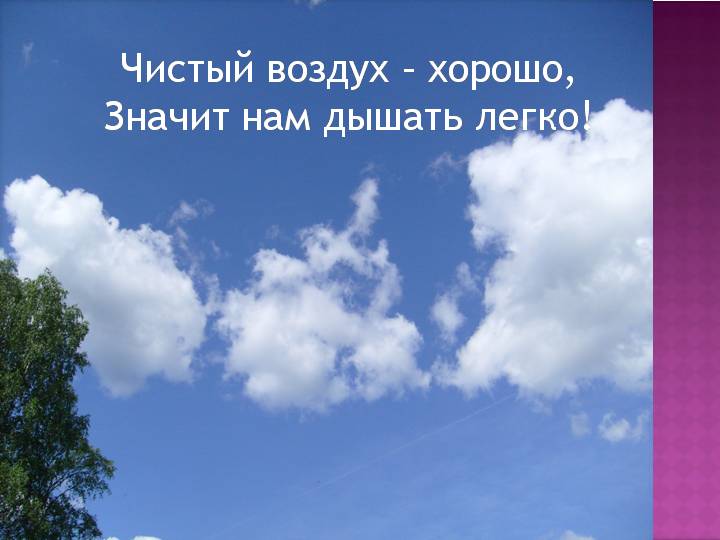 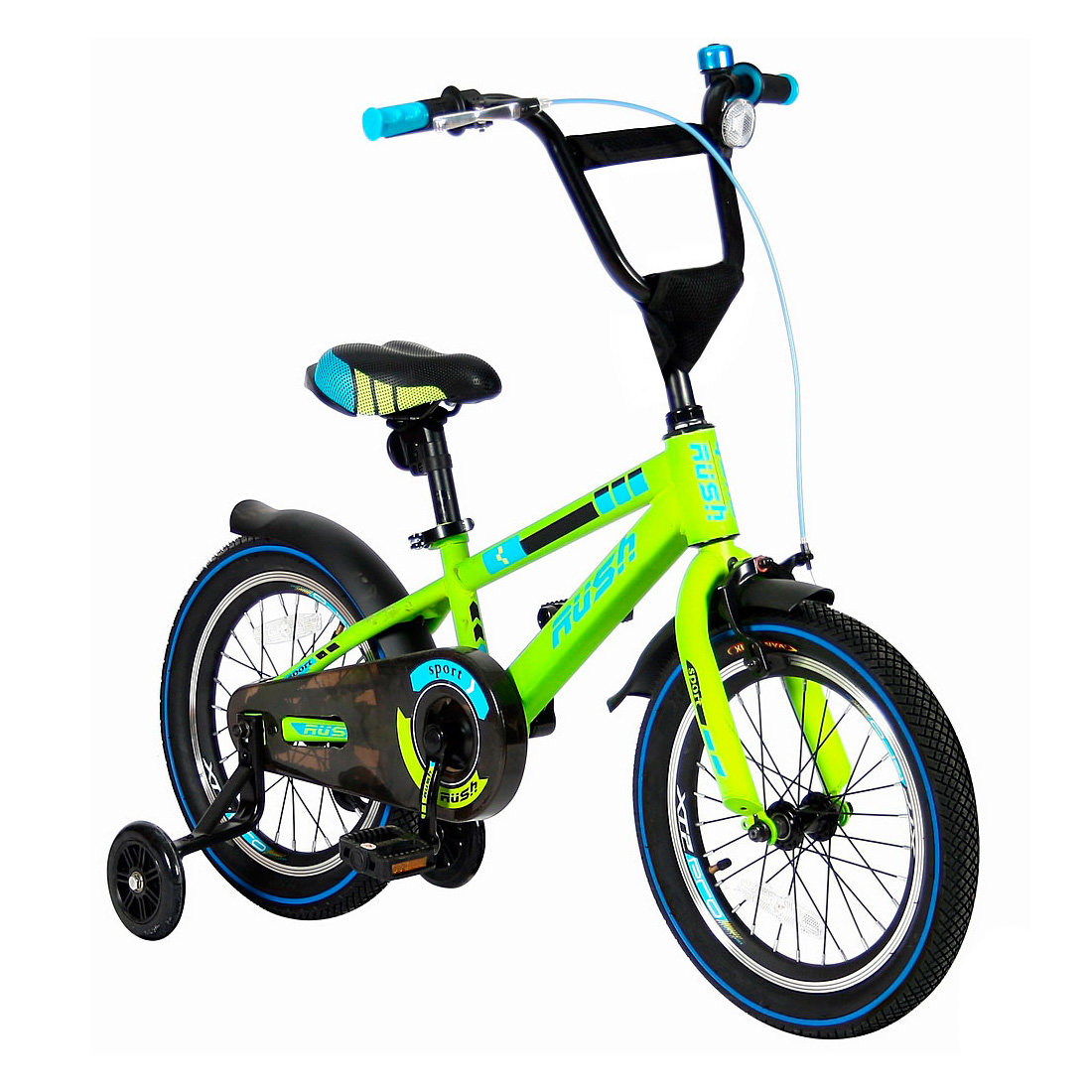 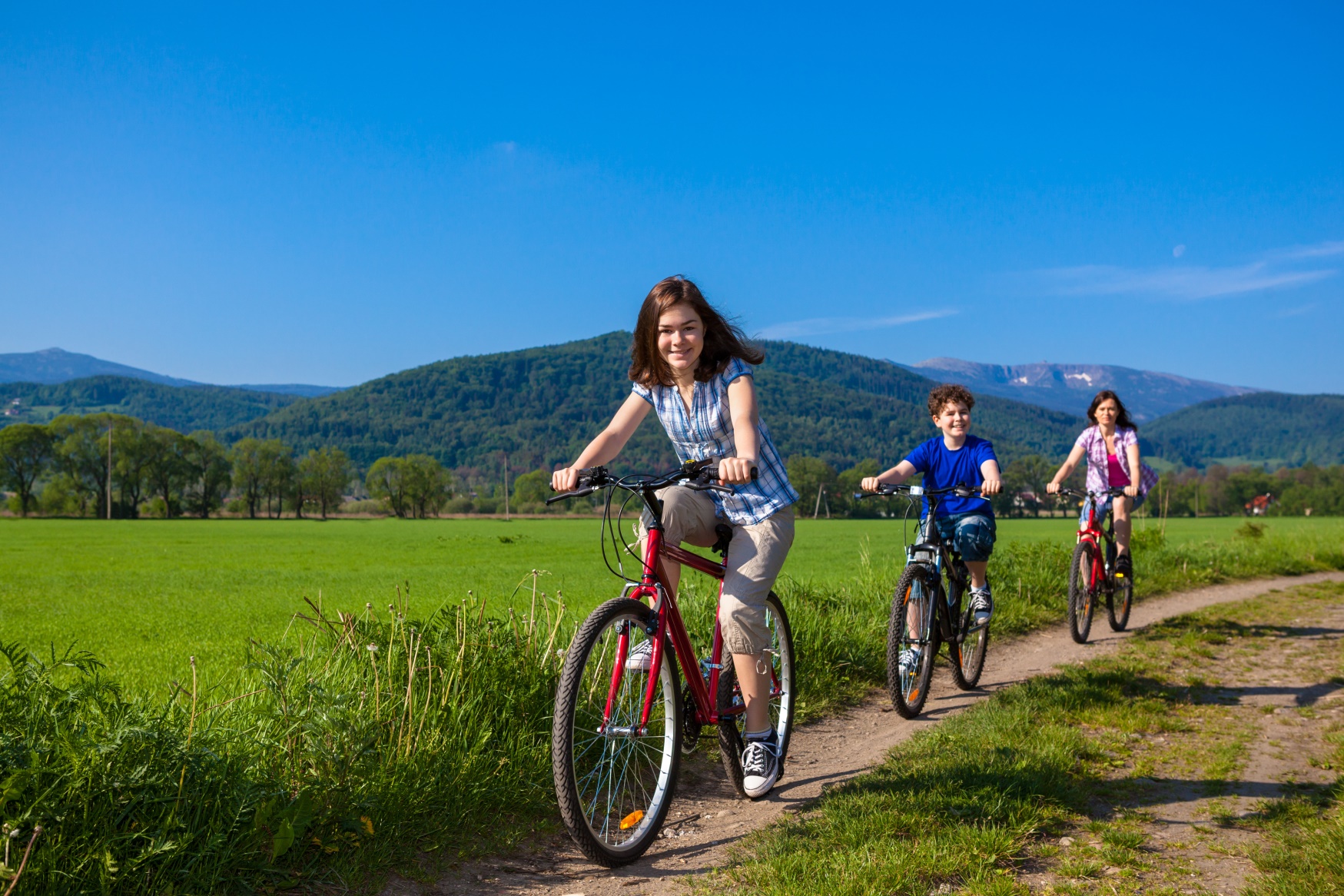 ВЕЛОСИПЕД
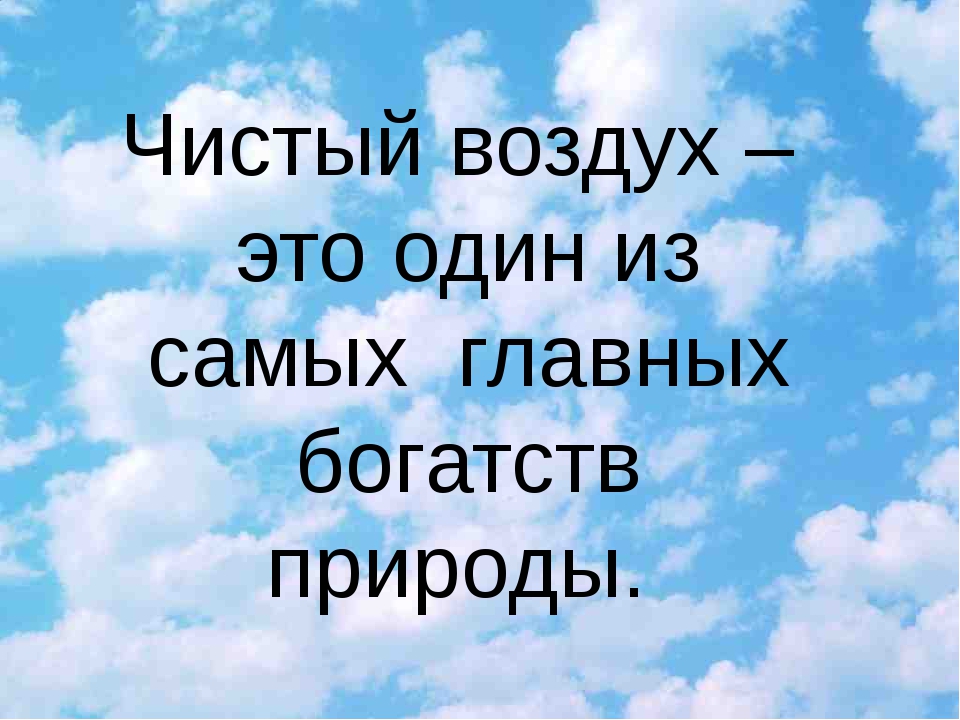 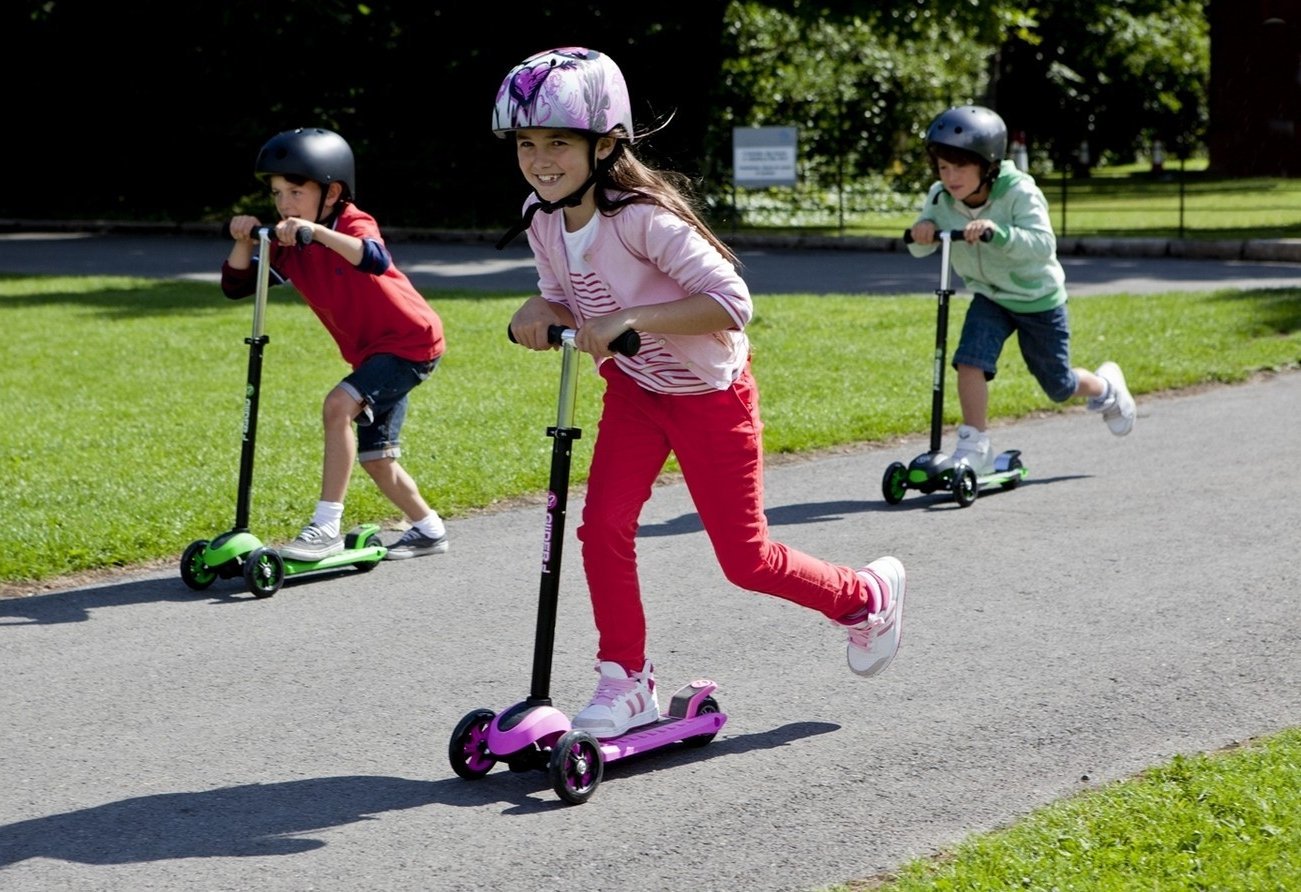 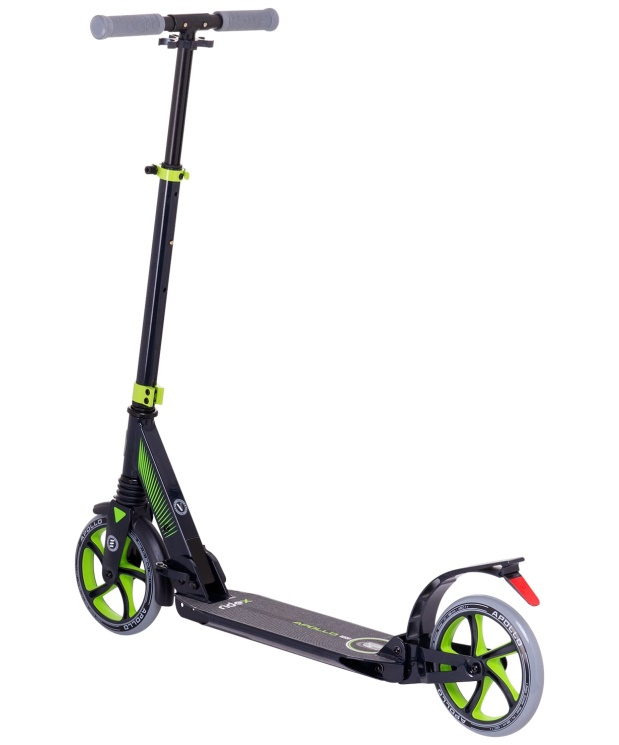 ДЕТСКИЙ 
САМОКАТ
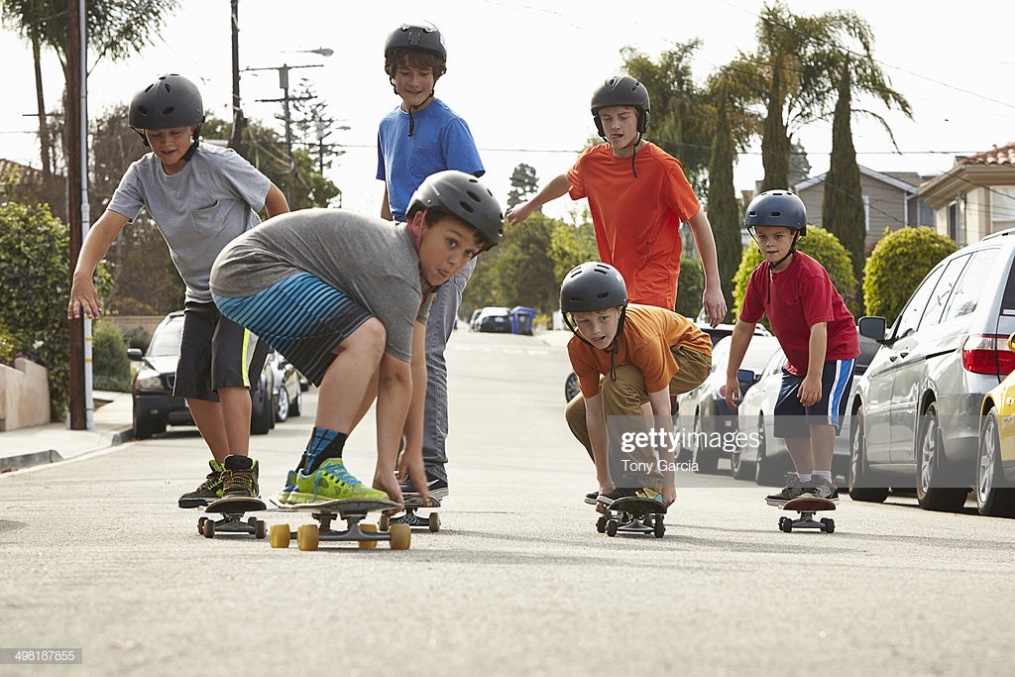 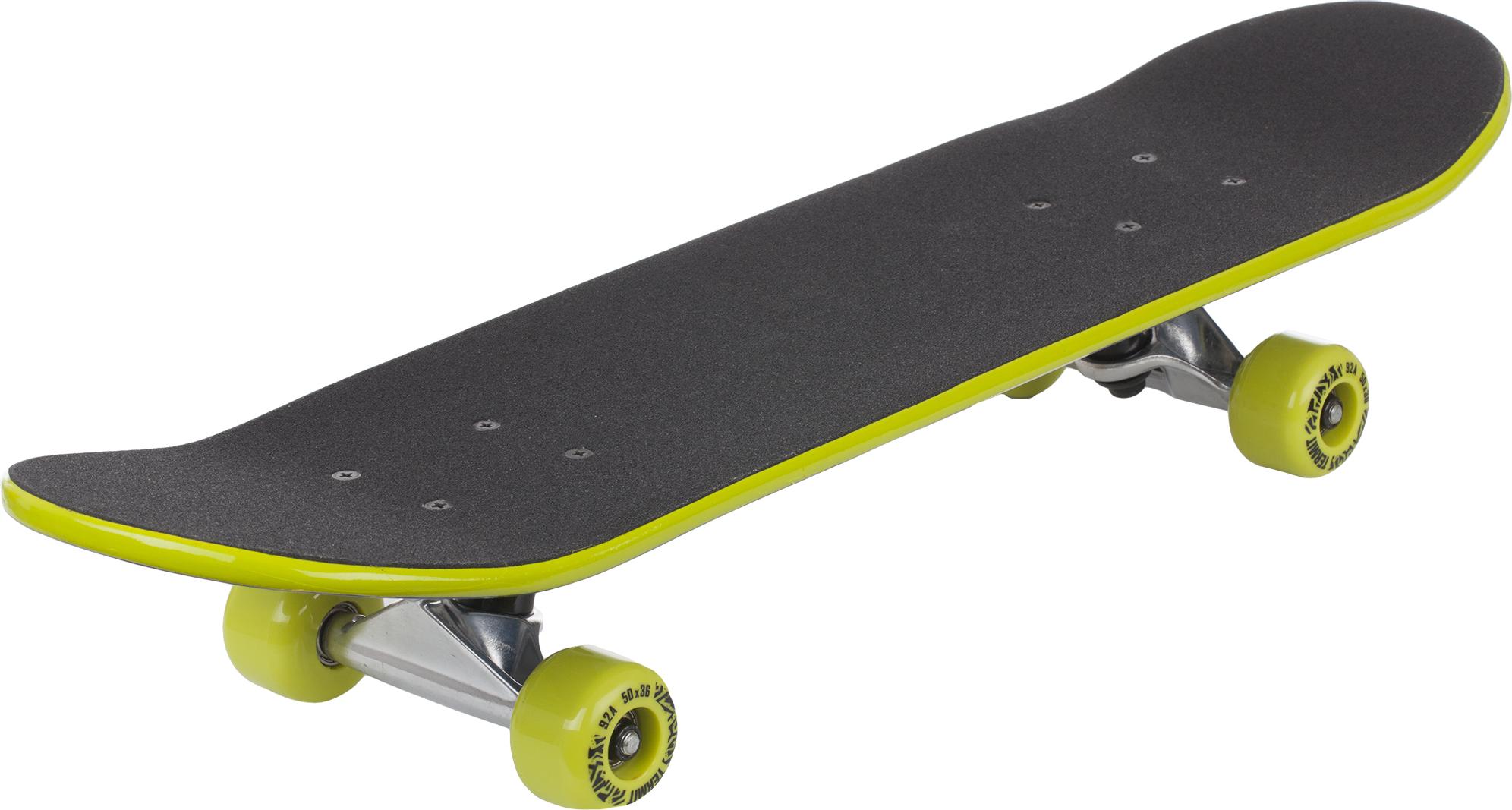 СКЕЙТ
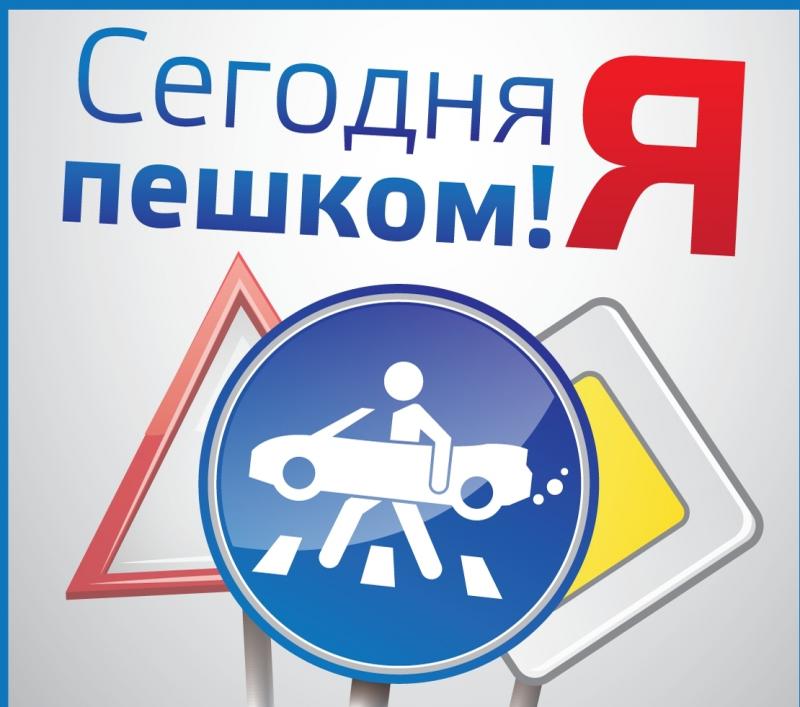 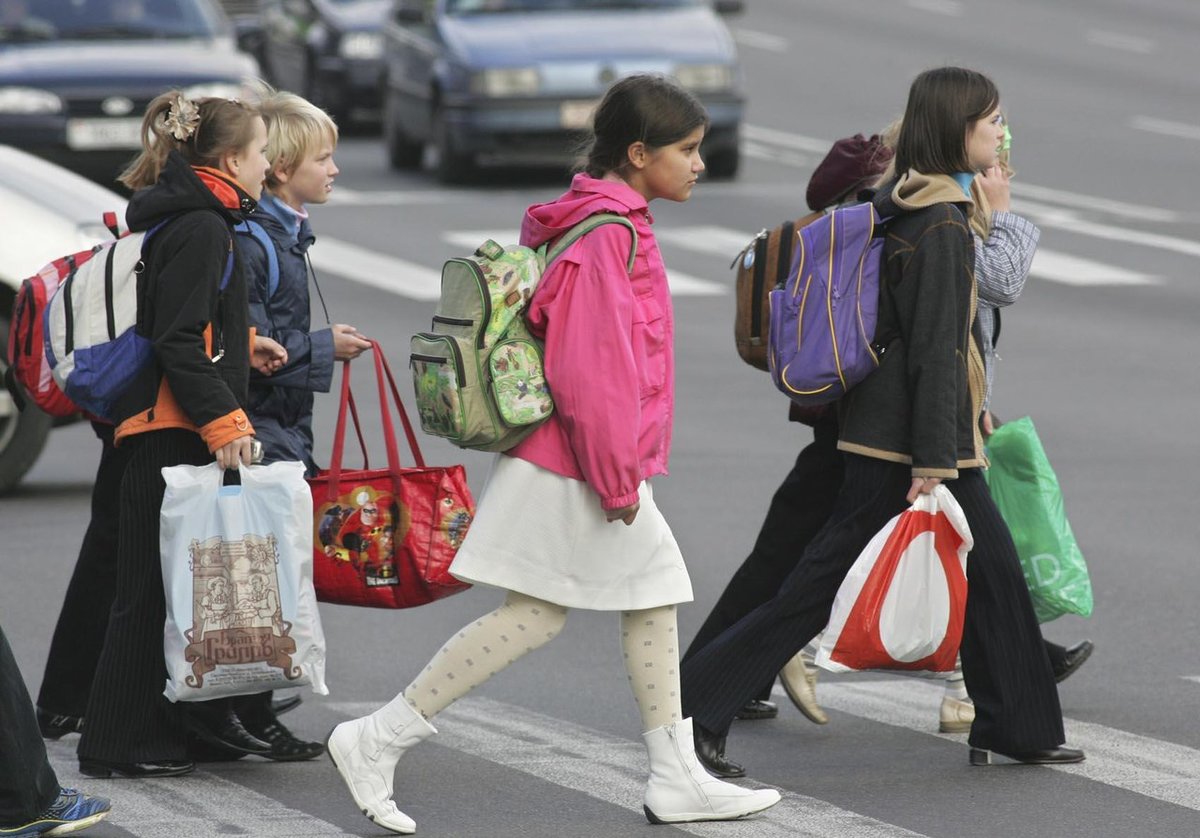 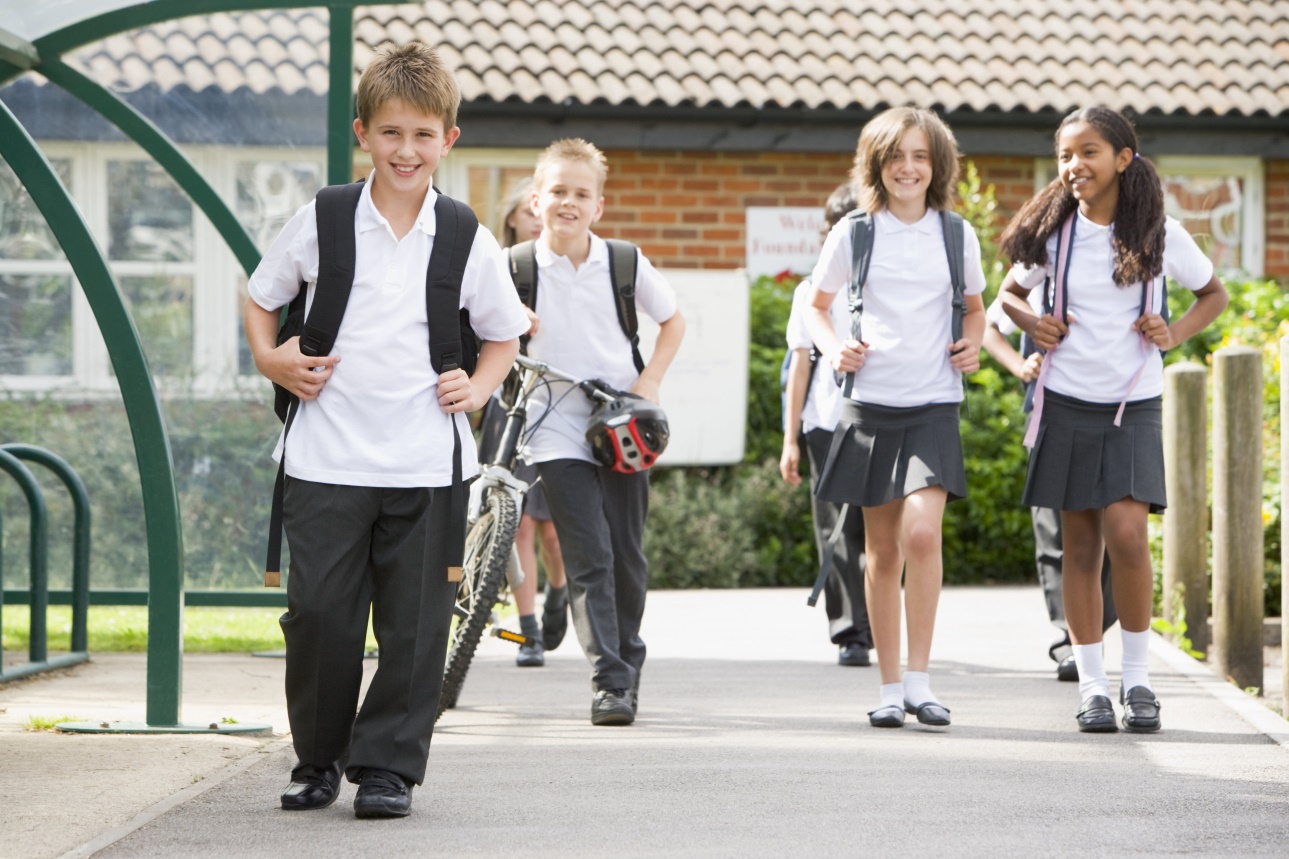 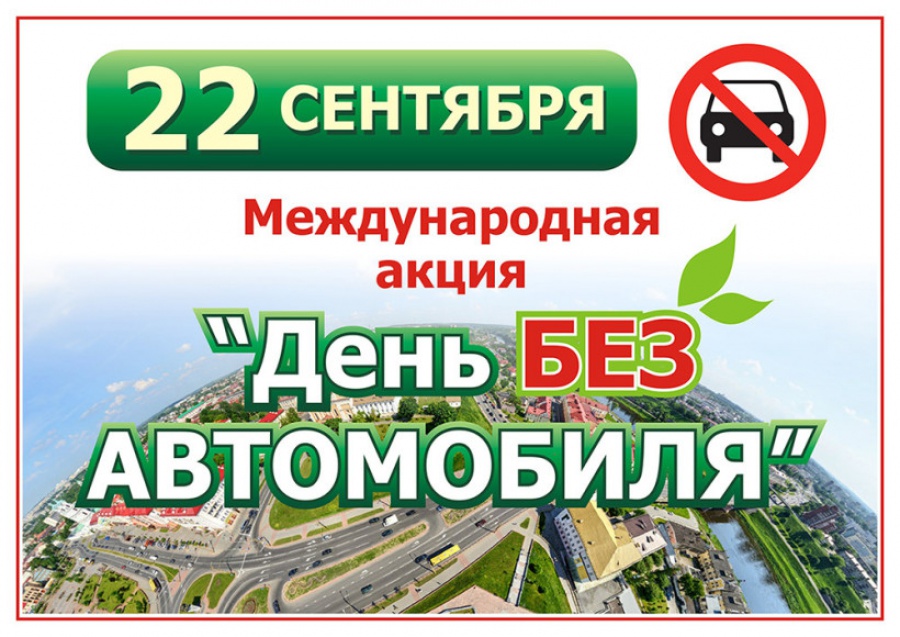 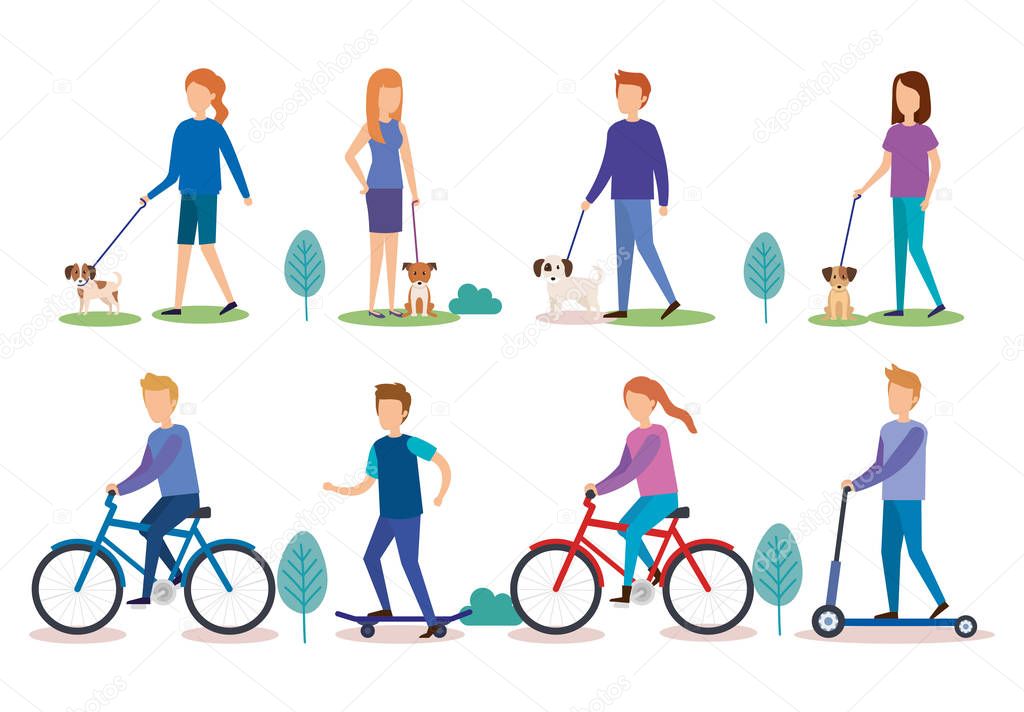 Мы за 
свежий воздух!
Гребенская БШ 
6 класс
Наша эмблема
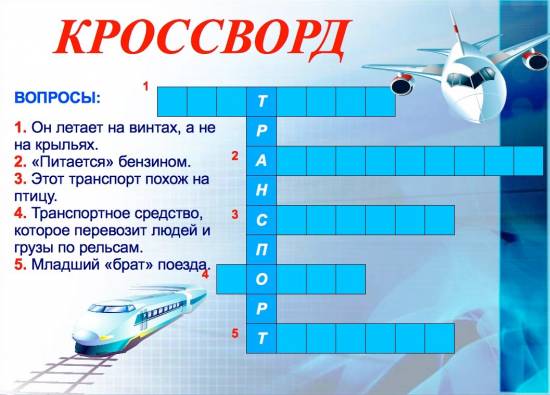 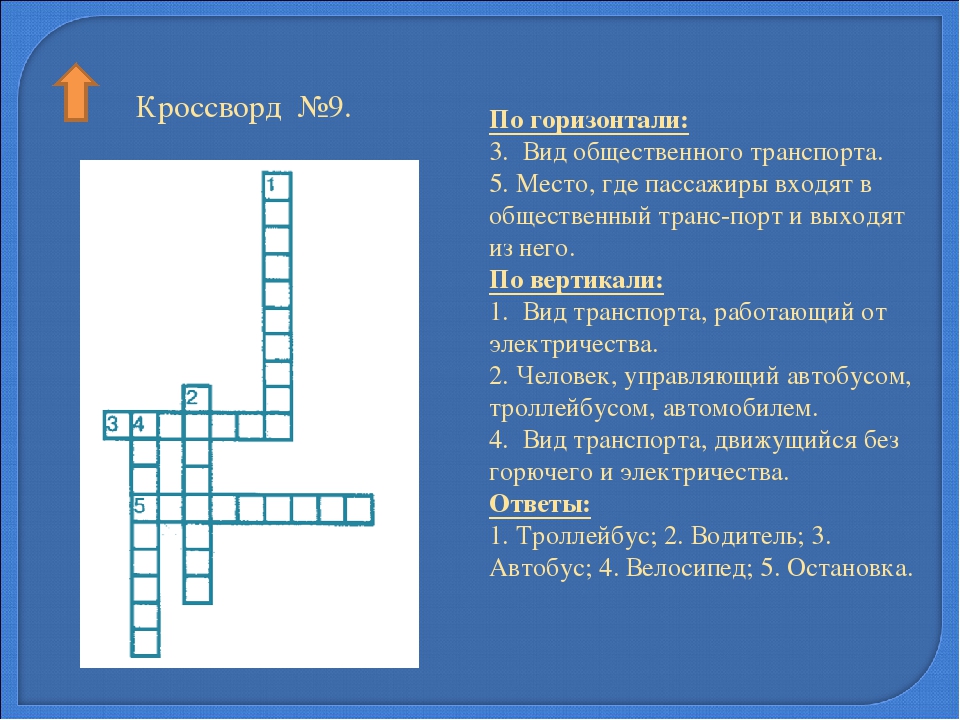